УРОК РУССКОГО ЯЗЫКА 
В 3-А КЛАССЕ
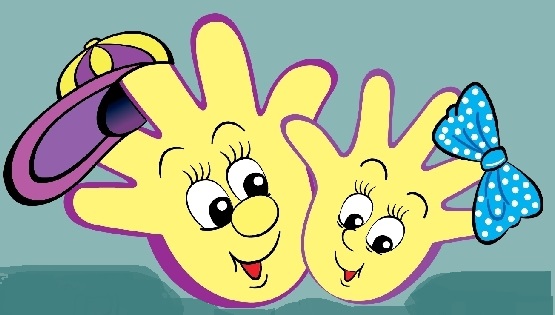 Шакирисме
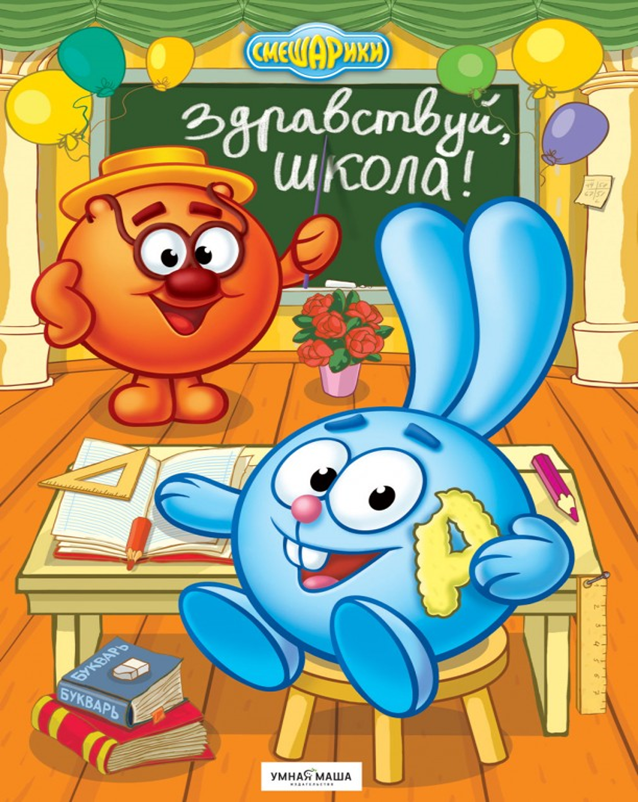 Окончание
Глагол
Корень
Приставка
Суффикс
Снежный ком «Состав слова»
Окончание
Основа слова
Корень
Приставка
Суффикс
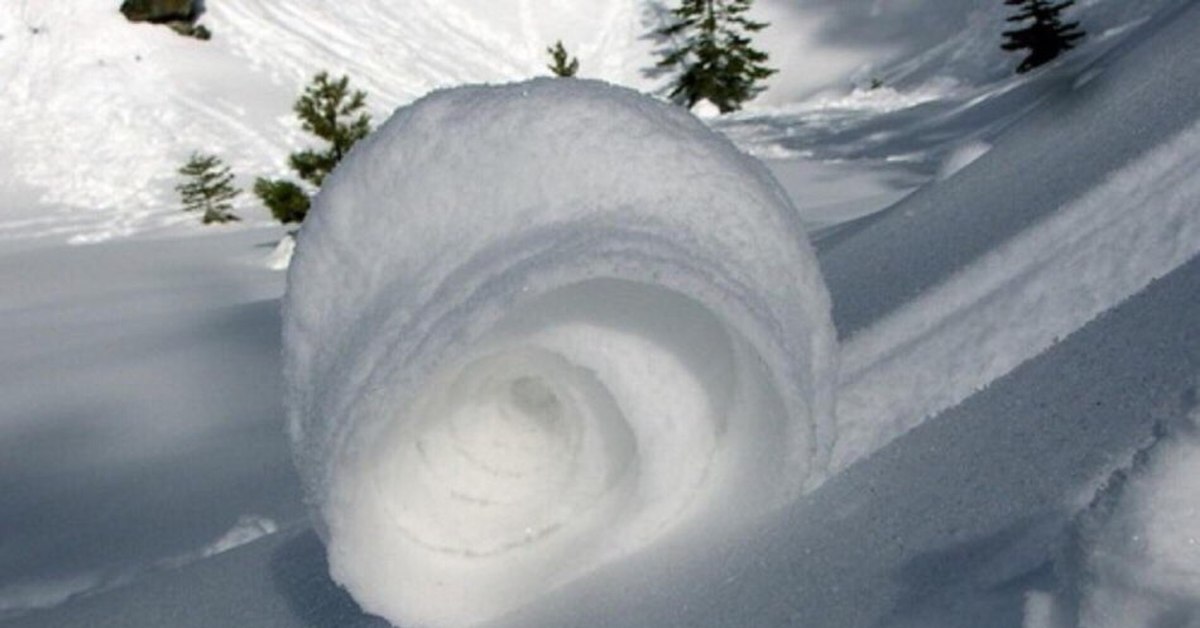 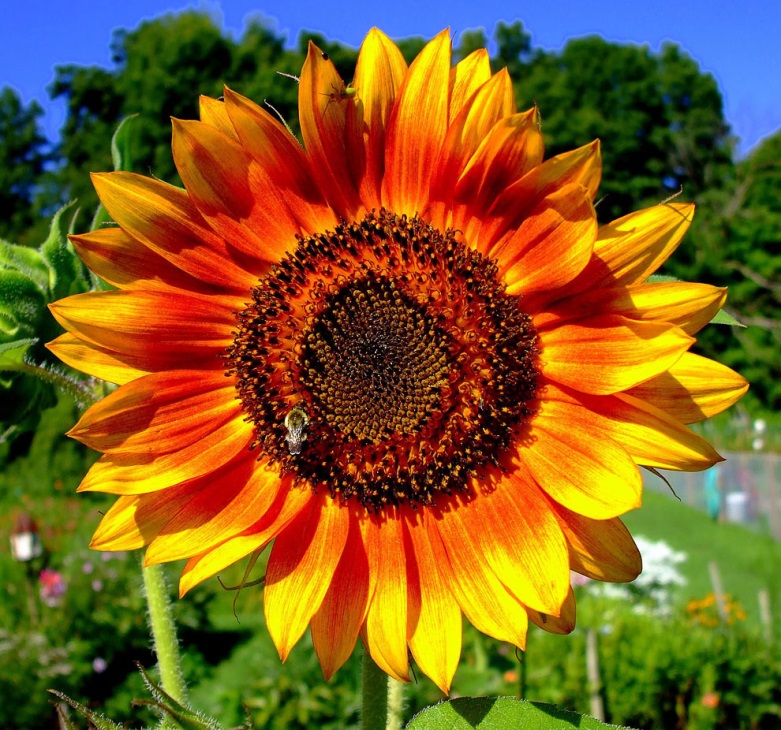 Расколи его - будет  зёрнышко,
Посади его - будет солнышко.
КАЛЛИГРАФИЧЕСКАЯ 
МИНУТКА
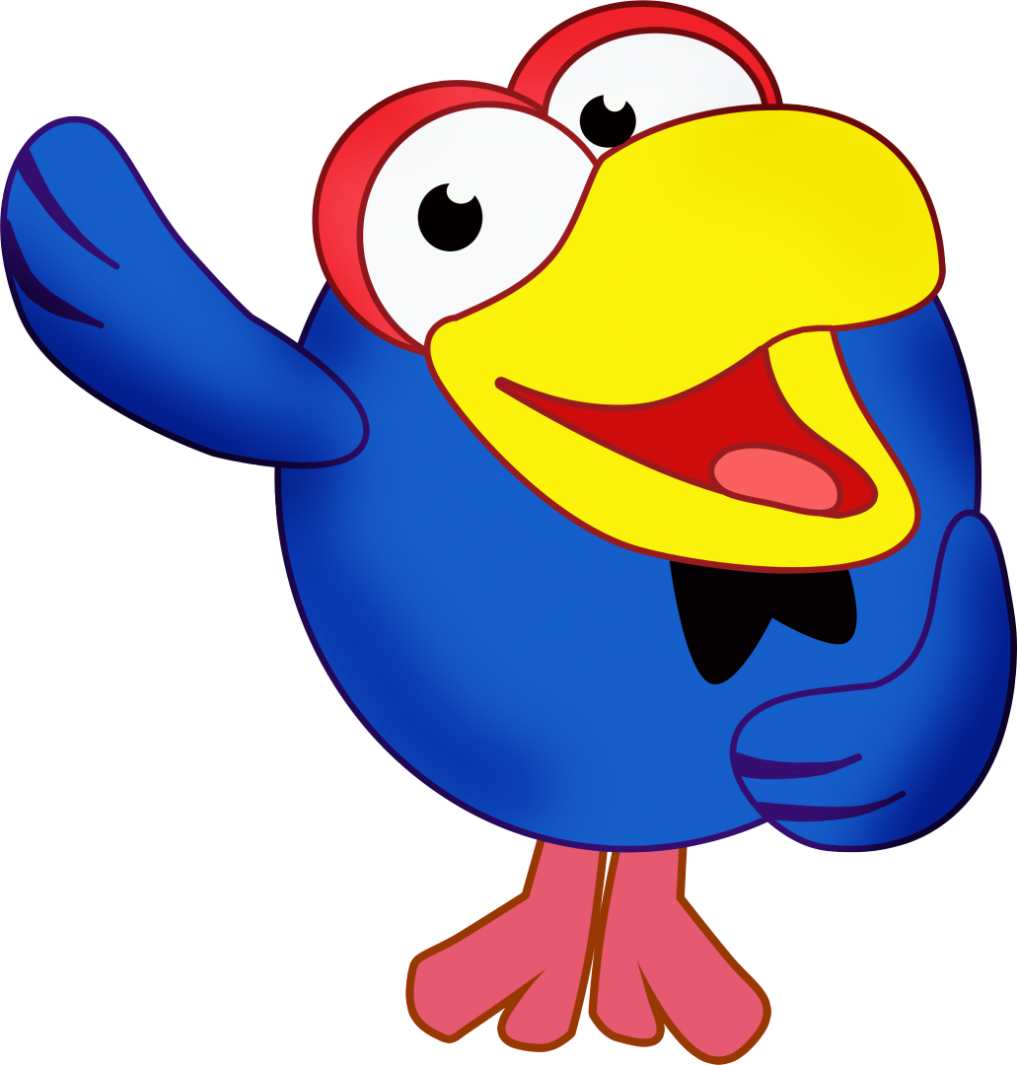 А О Э    У И Ы
К
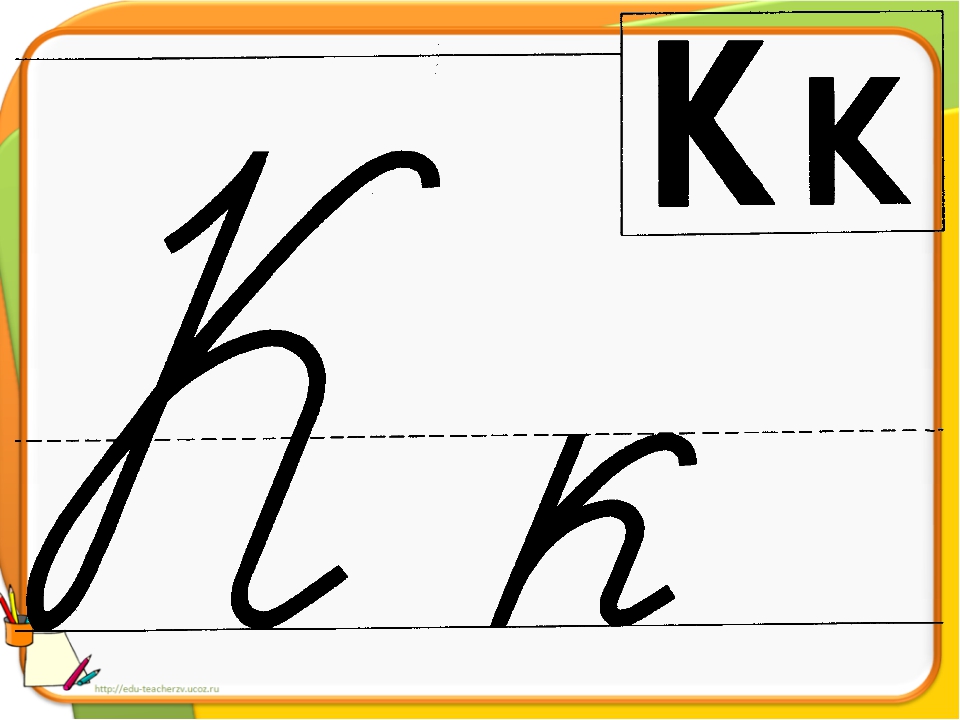 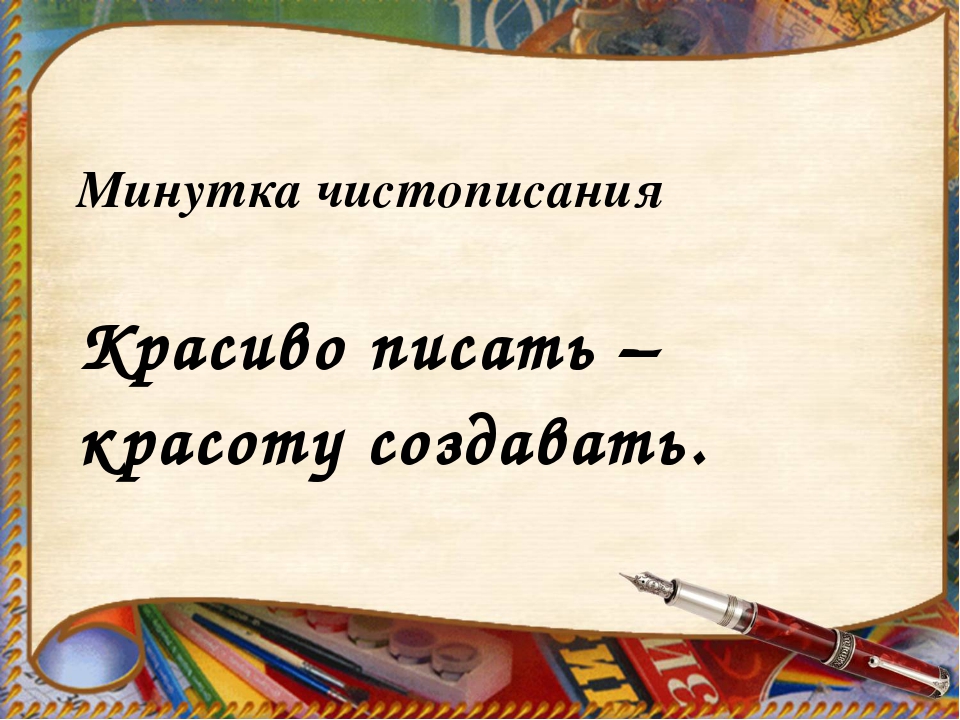 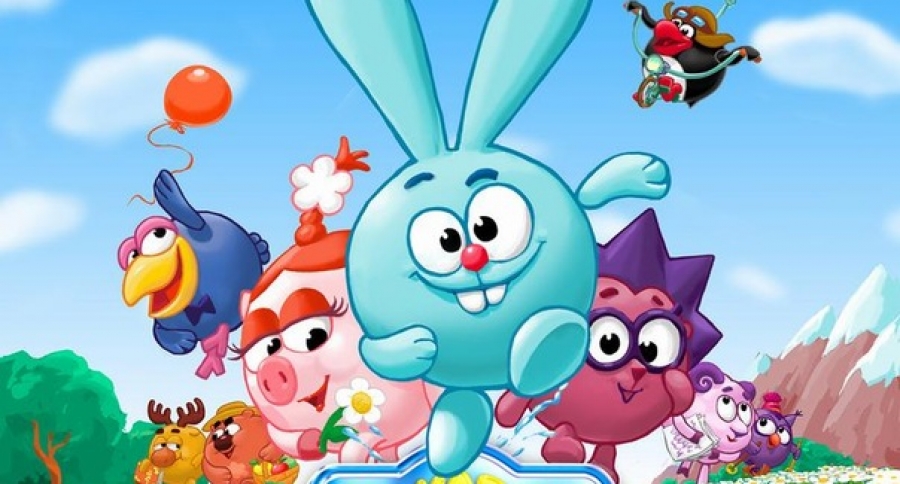 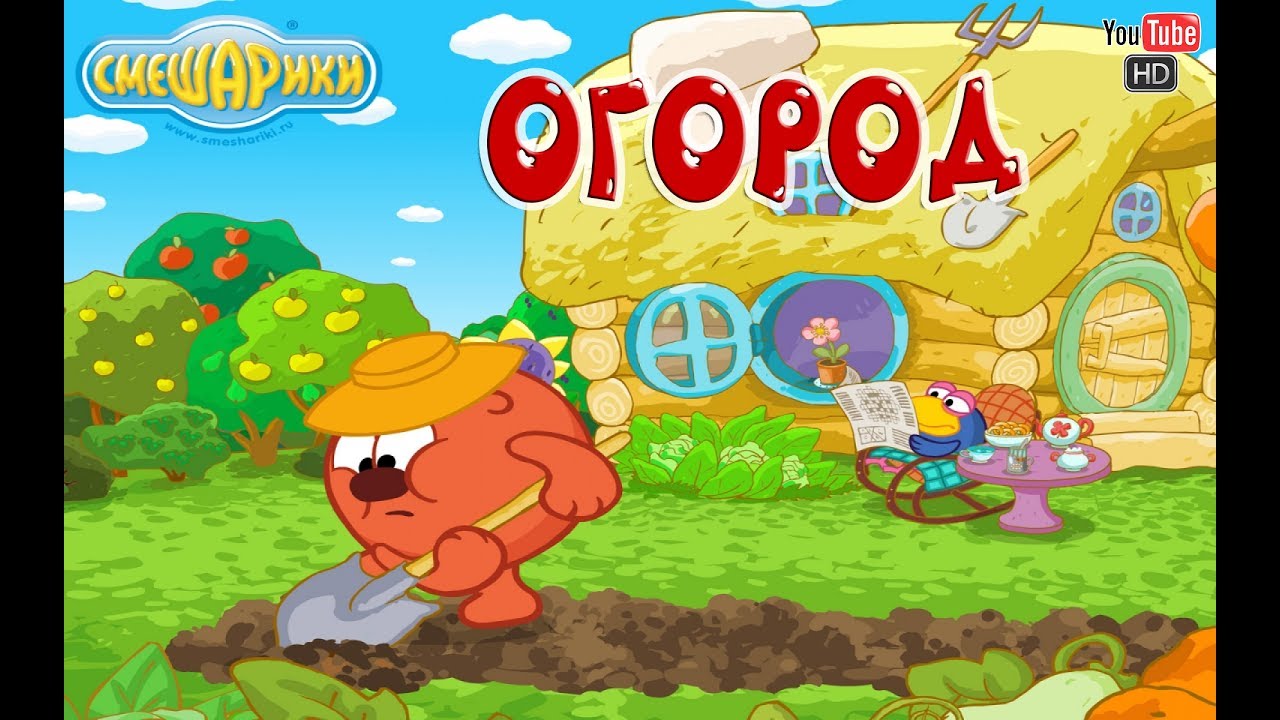 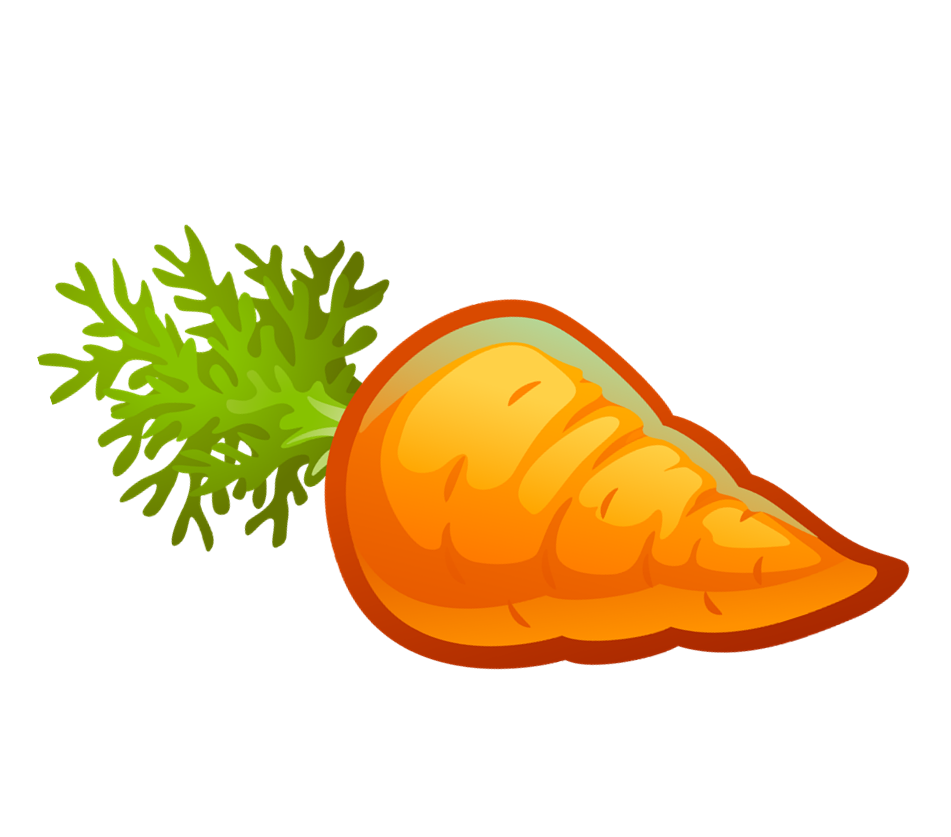 за
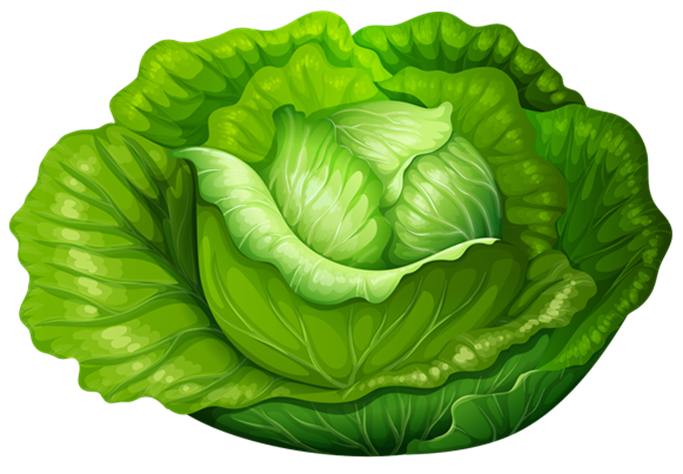 по
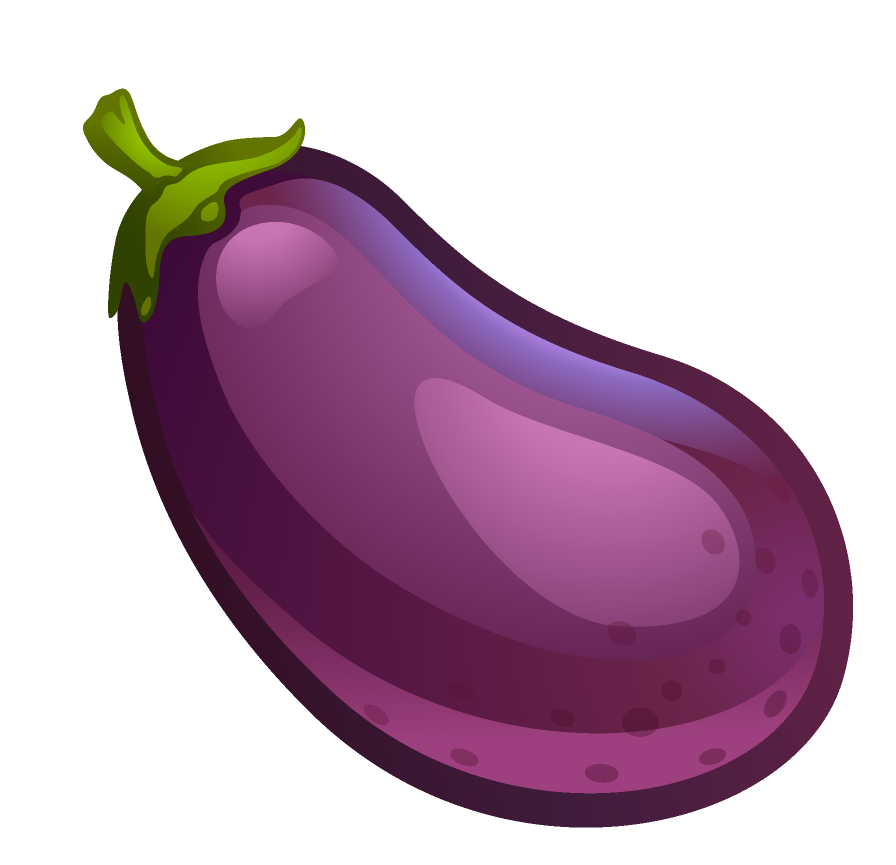 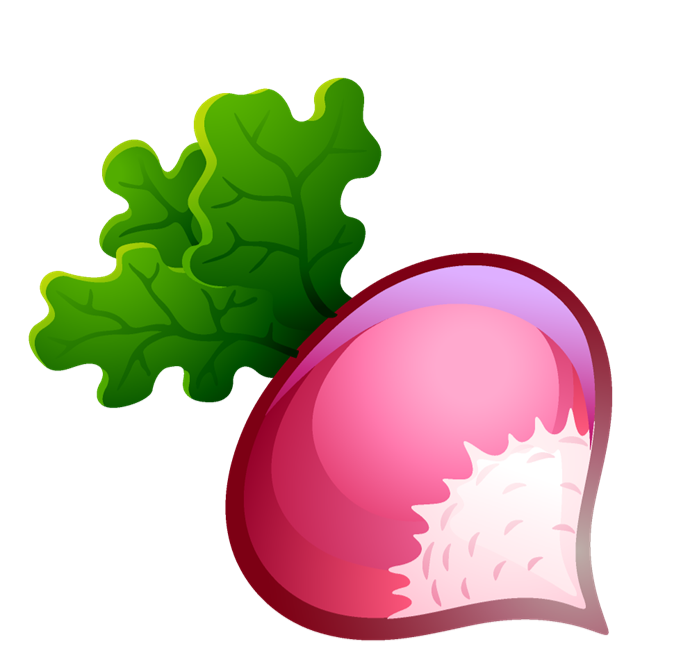 ник
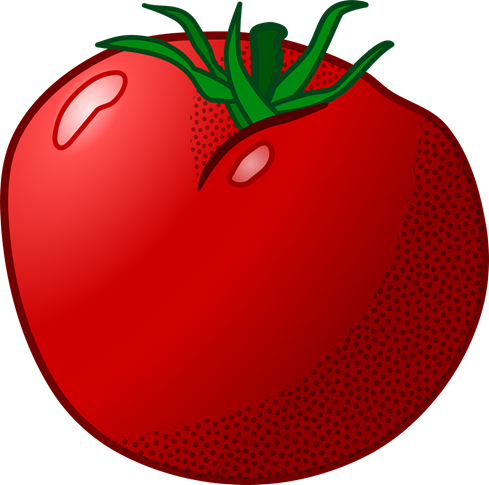 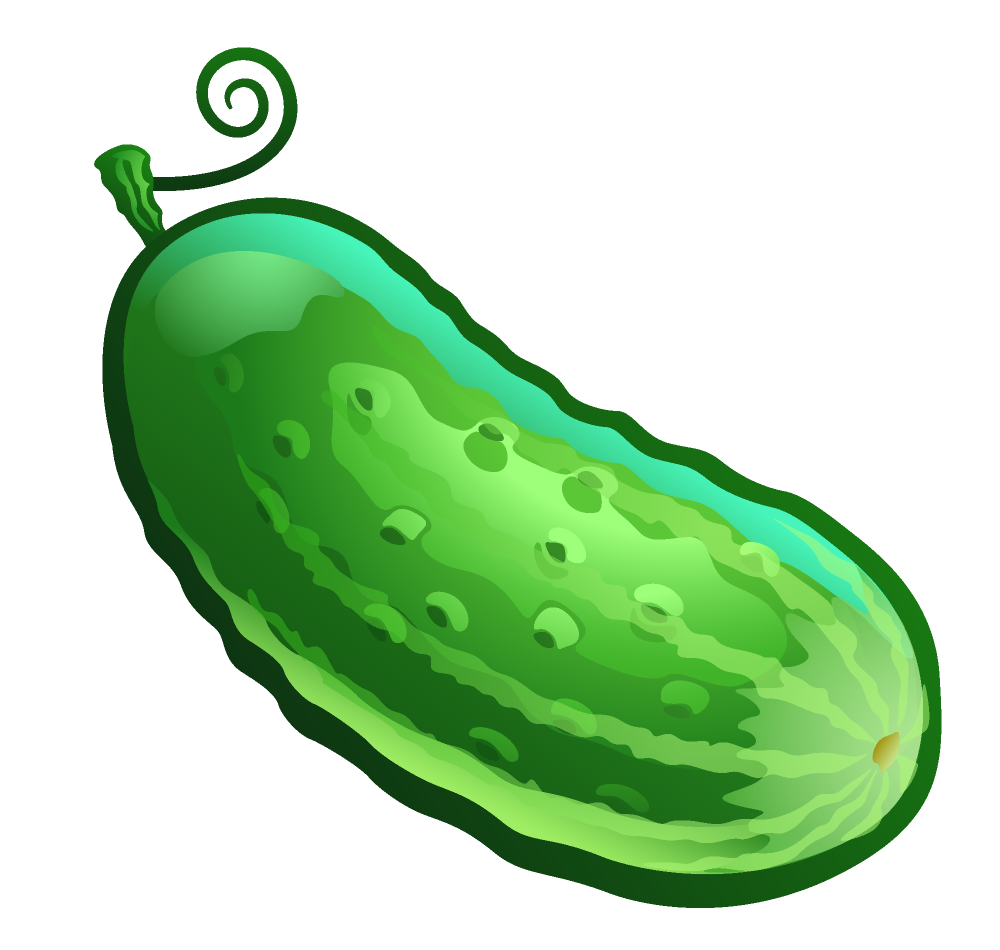 оньк
пере
очк
ПРИСТАВКИ
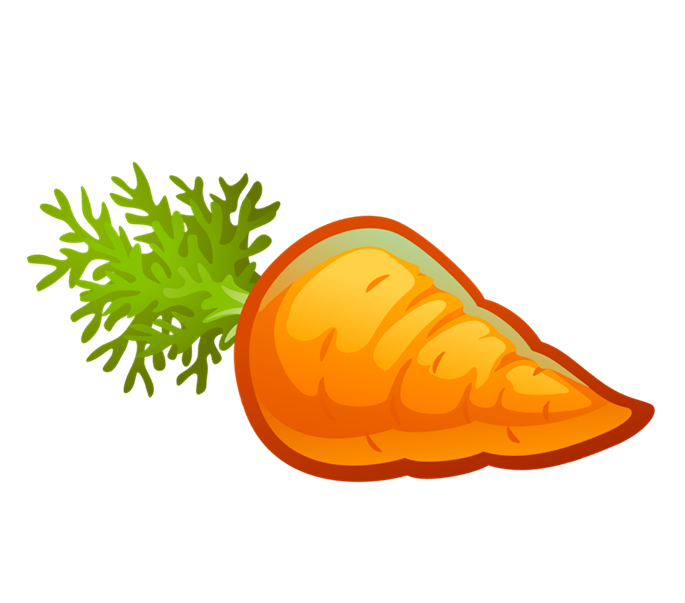 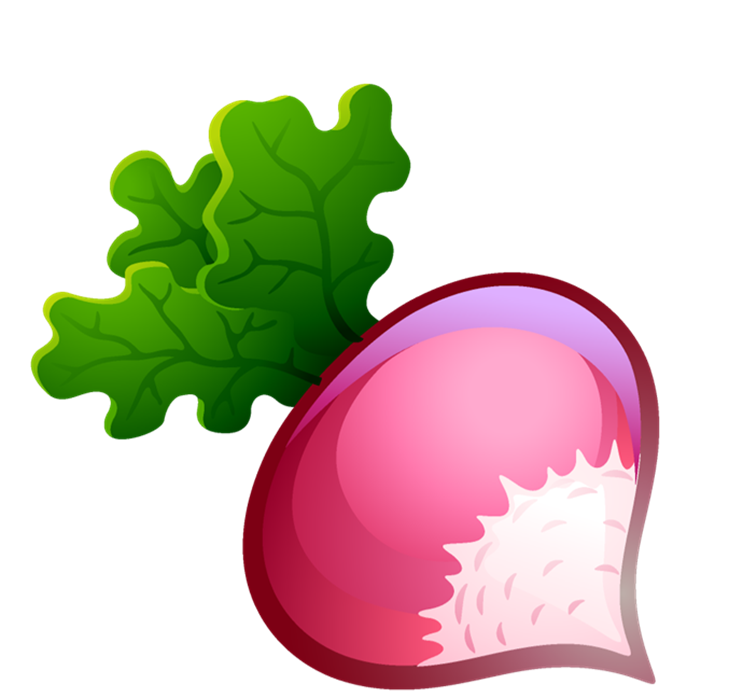 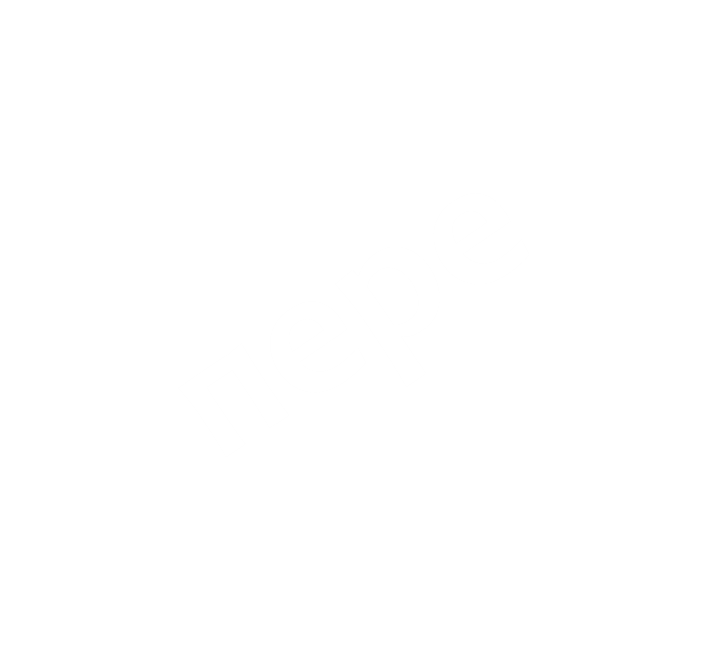 за
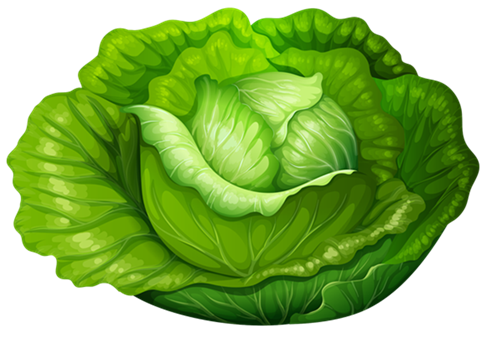 по
СУФФИКСЫ
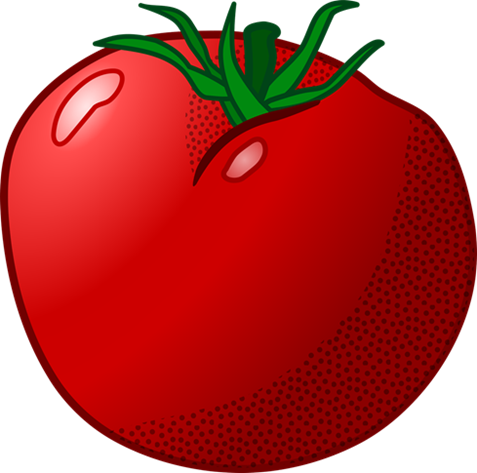 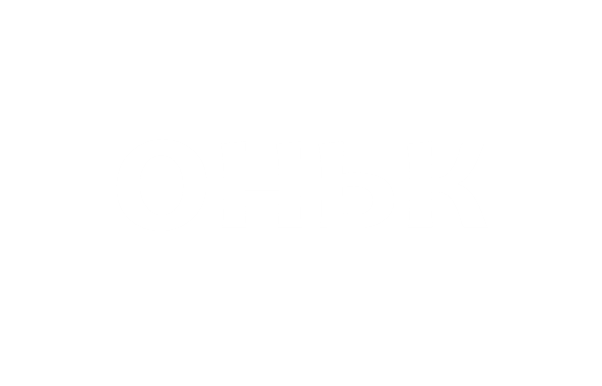 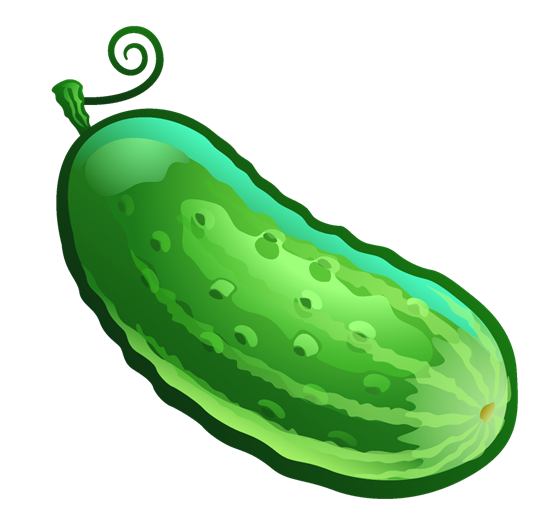 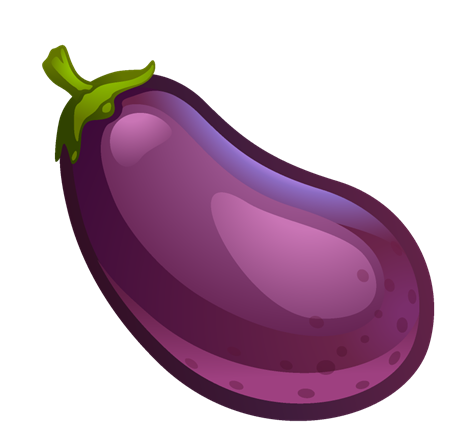 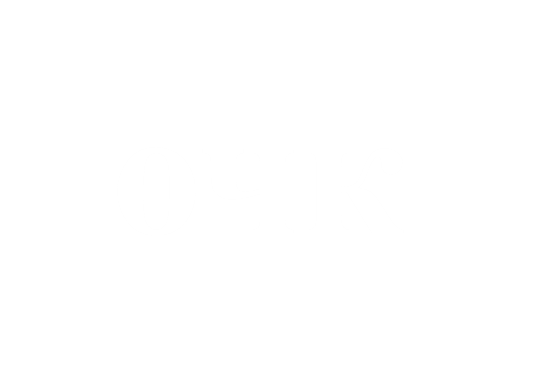 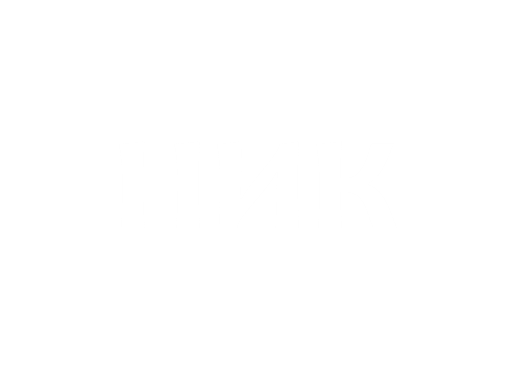 Морков…чка 
капуст…чка 
Ореш…к
Горош…к
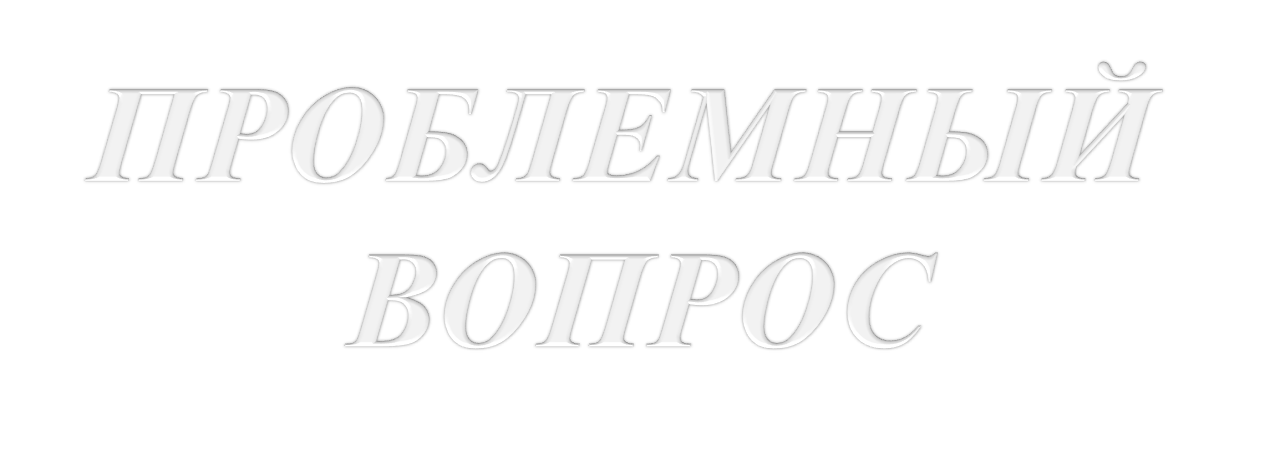 Морковочка 
капусточка 
ореш    к 
горош    к
Е
И
?
?
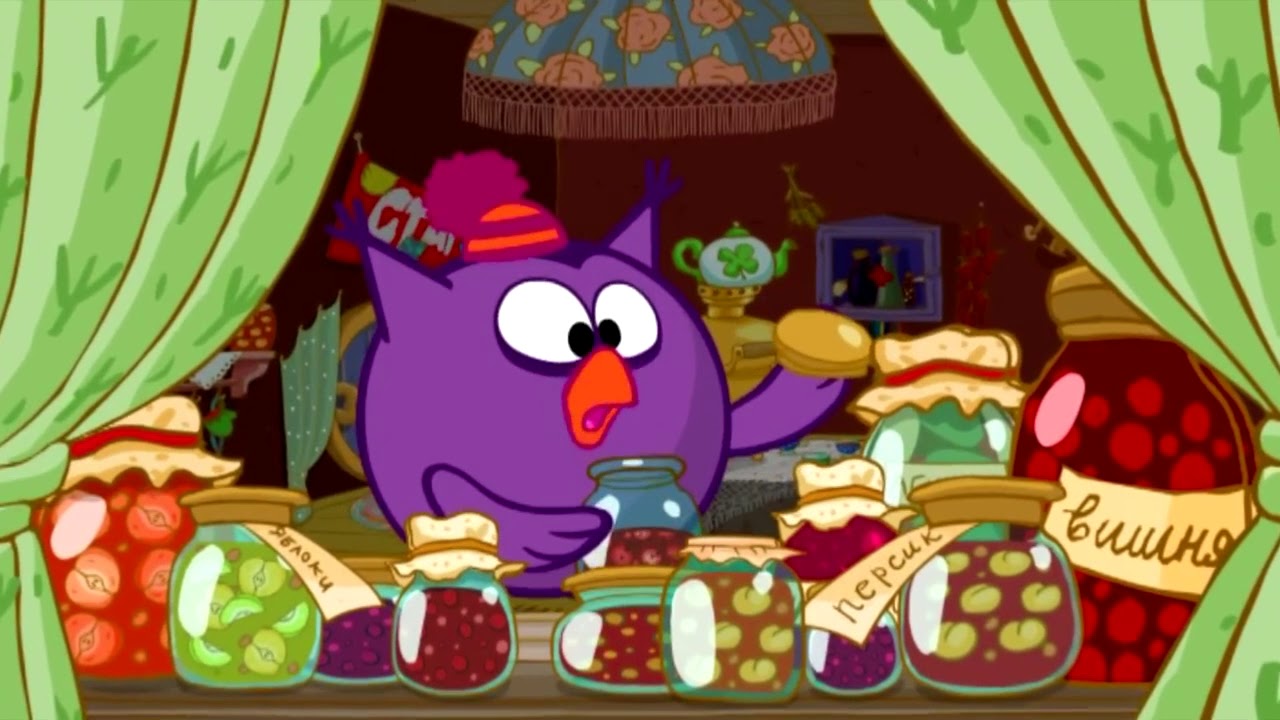 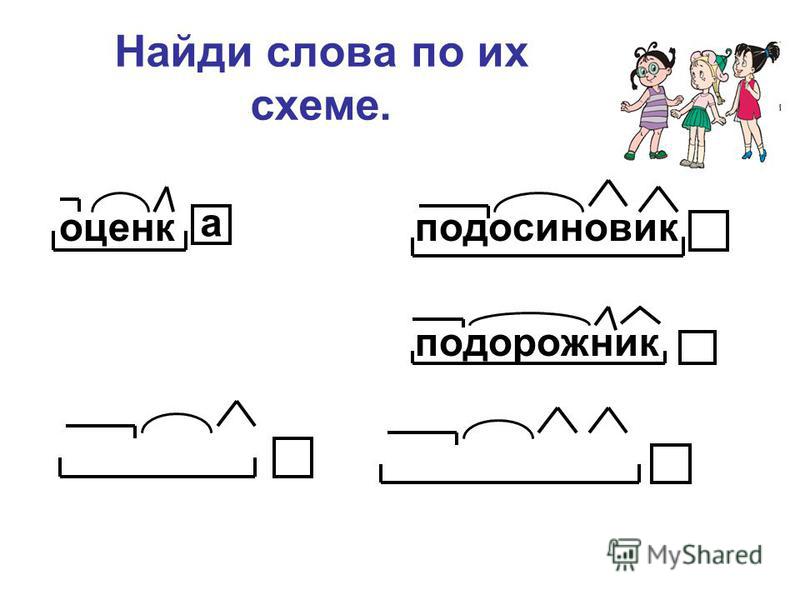 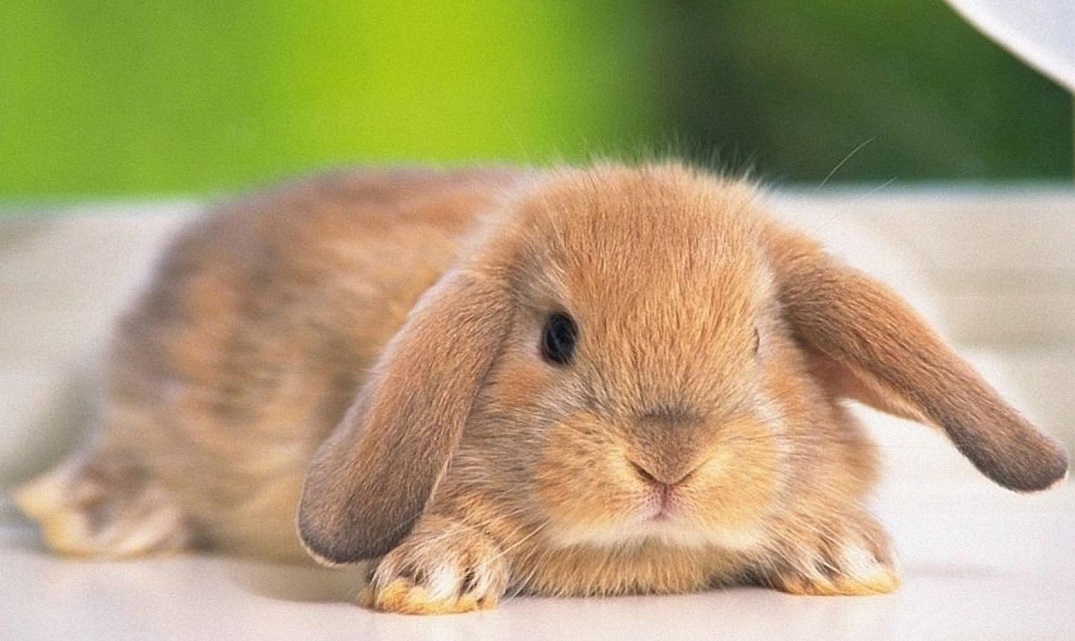 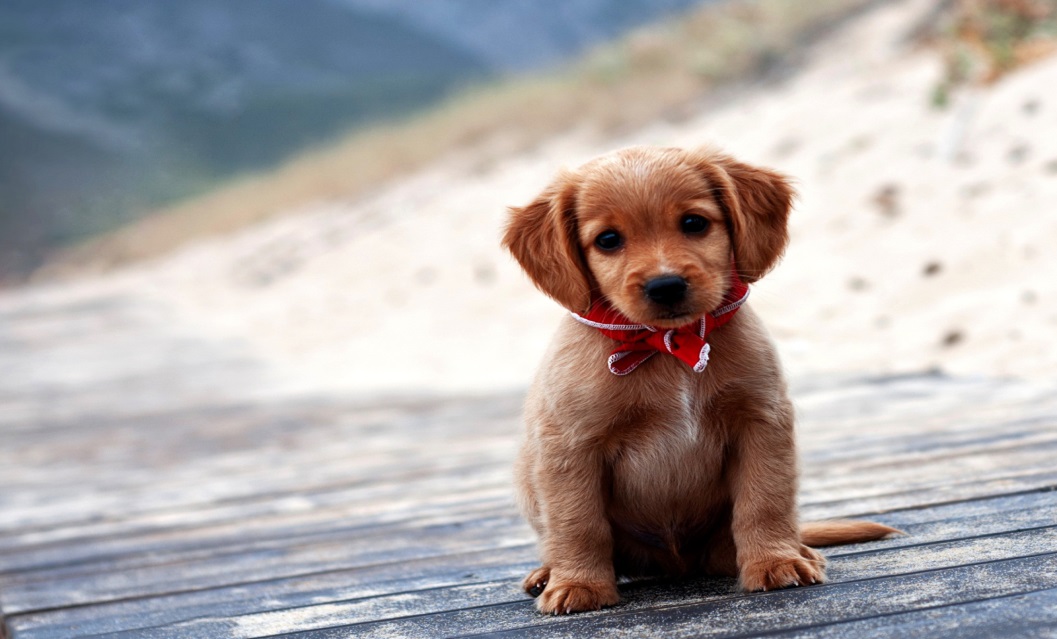 ЩЕНОЧ.К
НОСОРОЖ.К
ЗАЙЧ.К
СЛОН.К
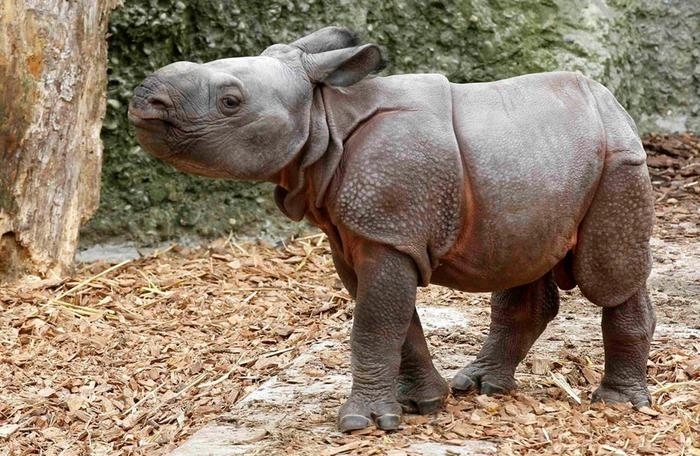 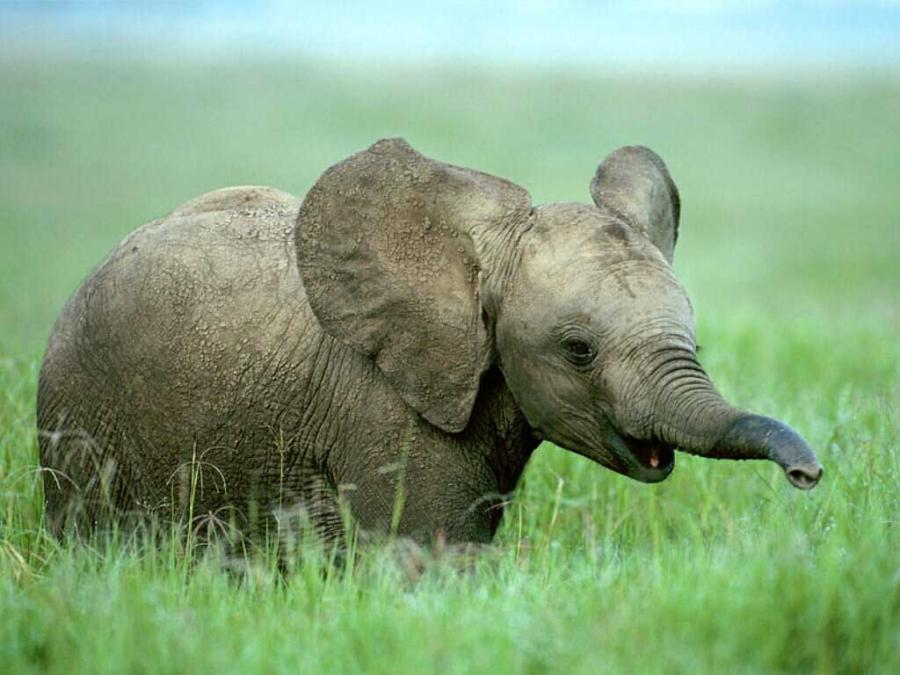 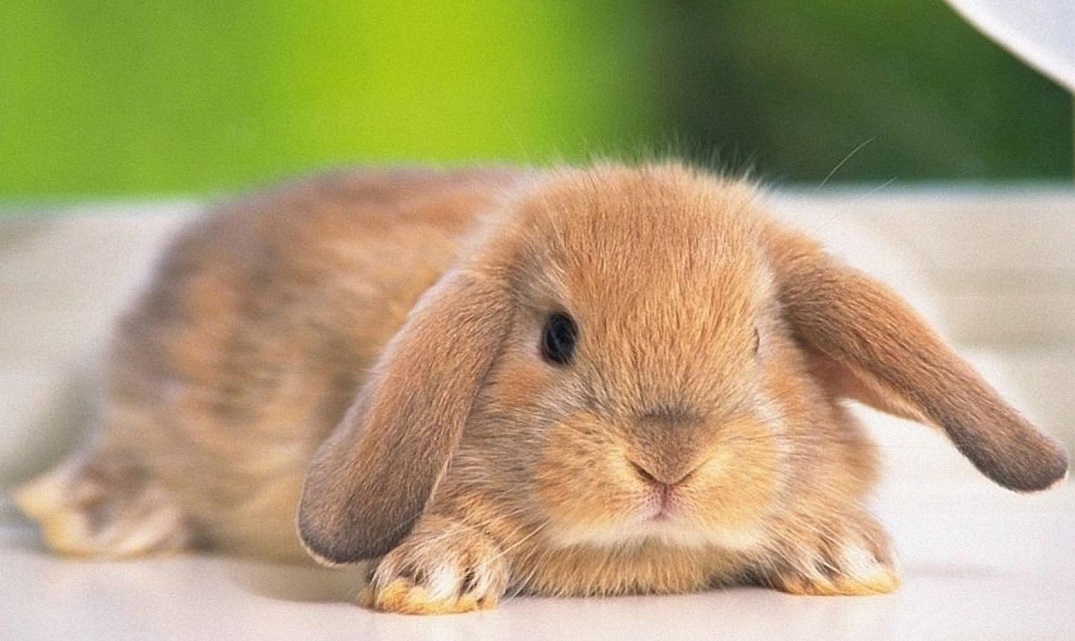 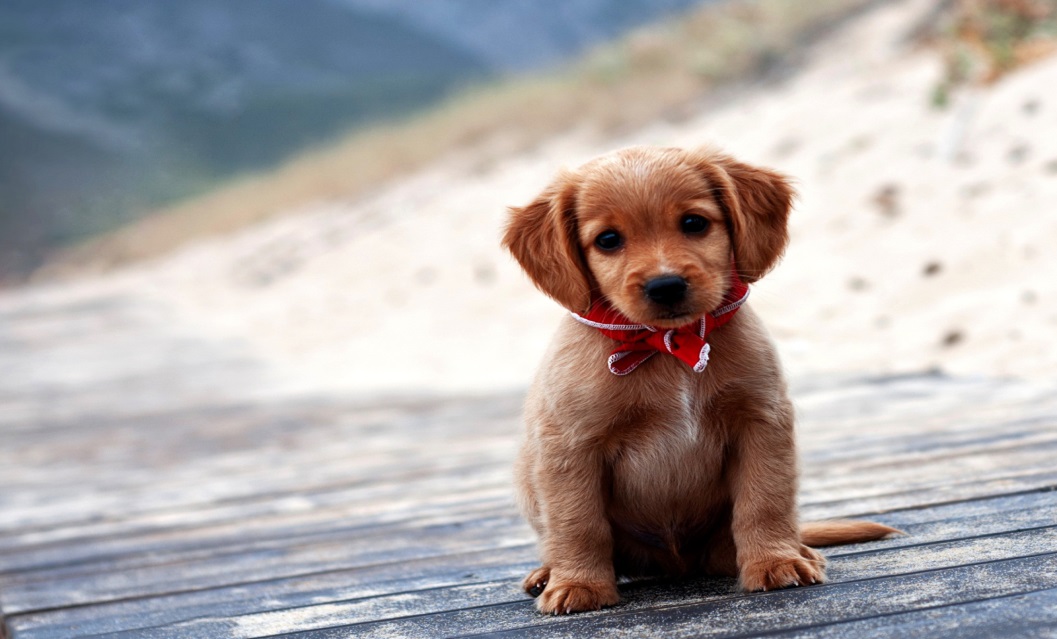 ЩЕНОЧЕК
НОСОРОЖЕК
ЗАЙЧИК
СЛОНИК
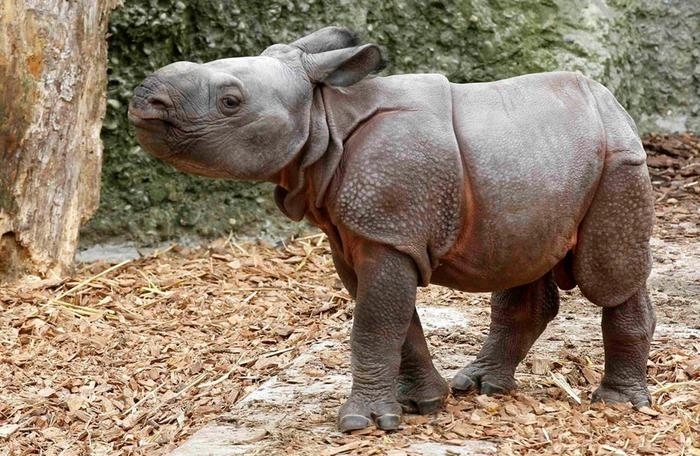 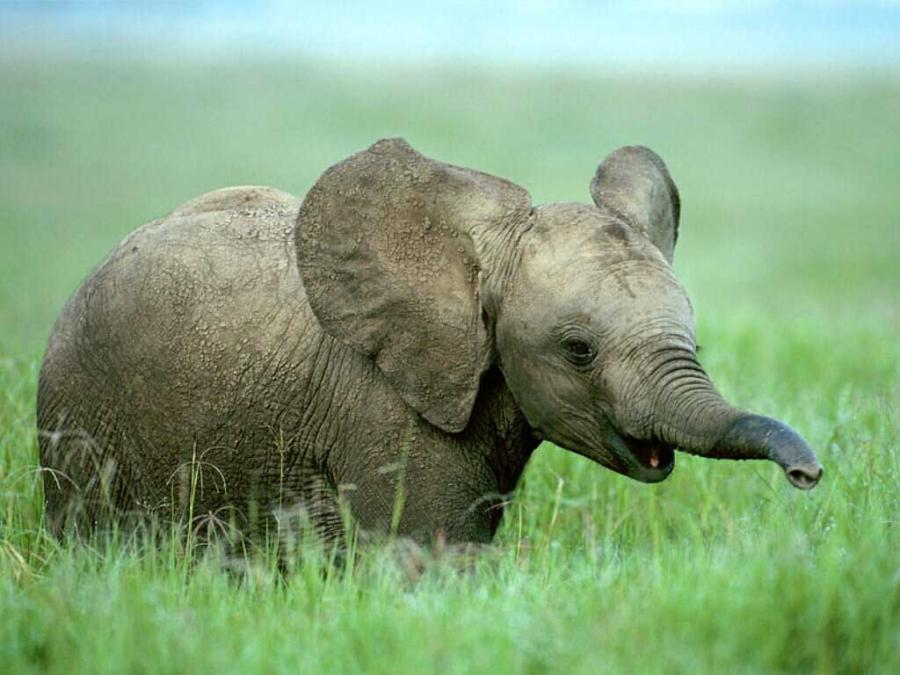 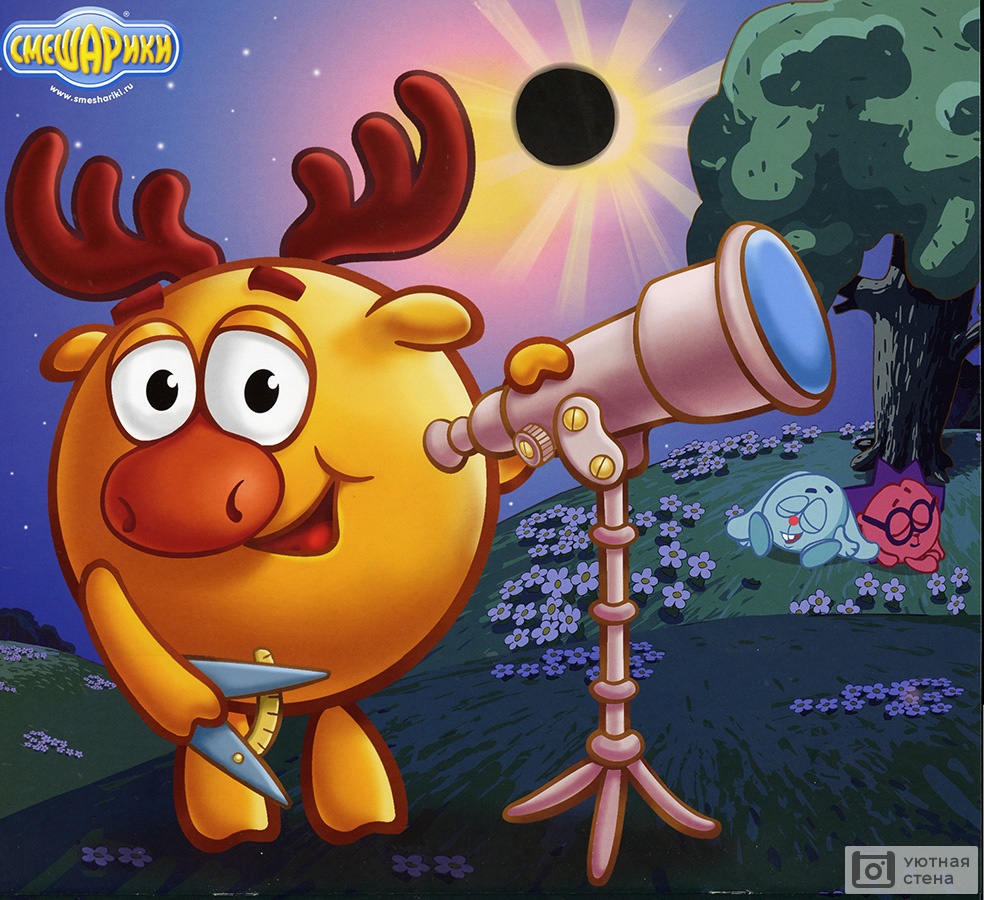 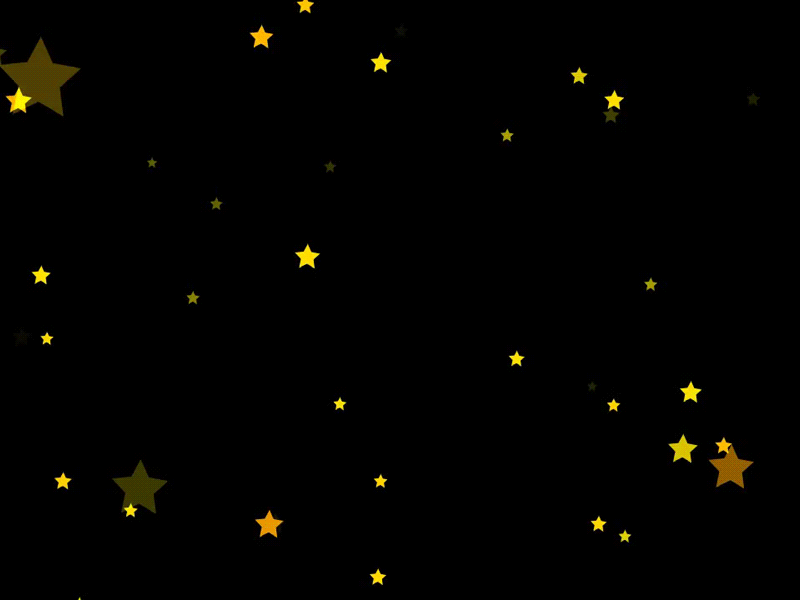 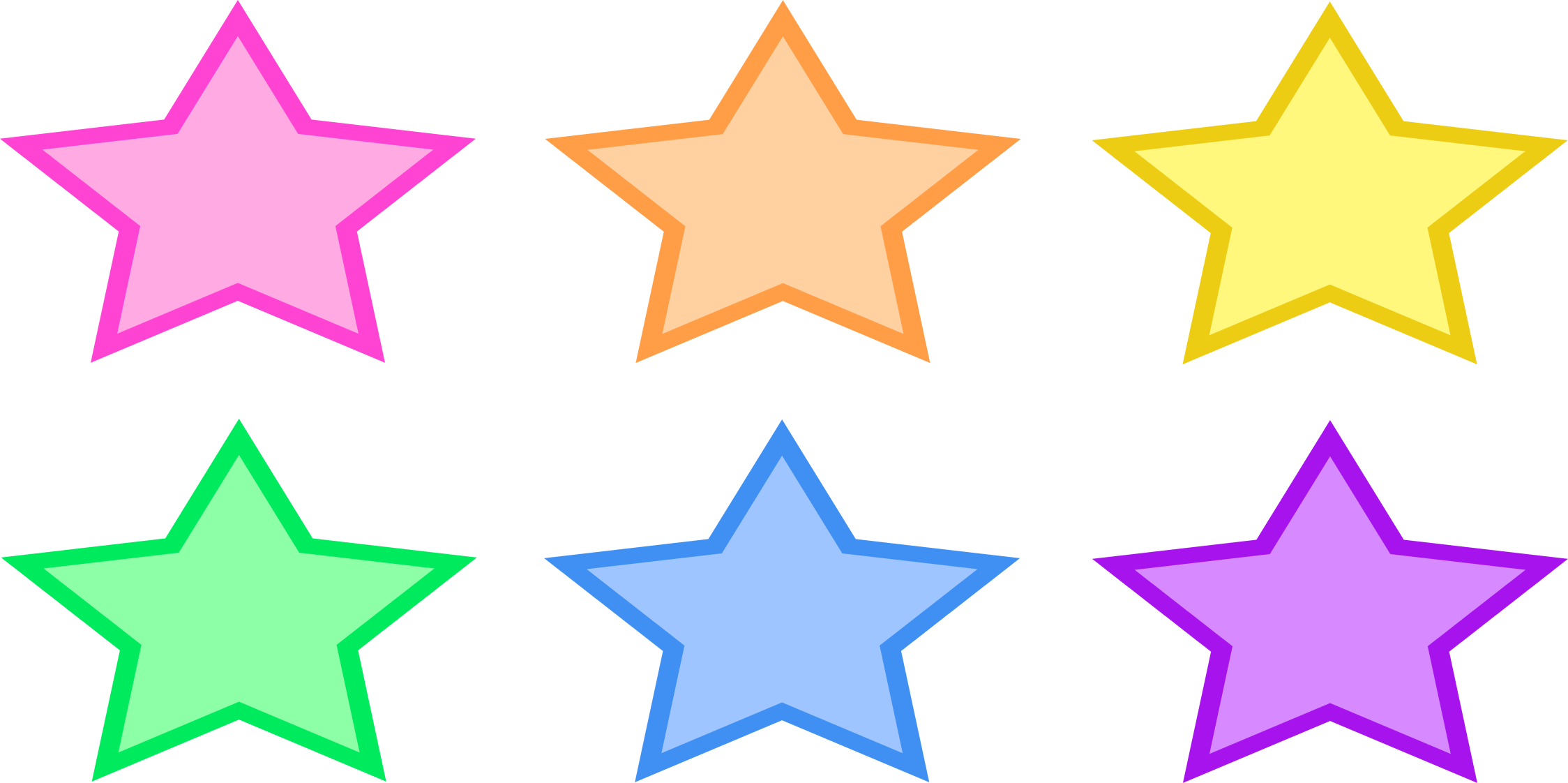 ёжек
мячик
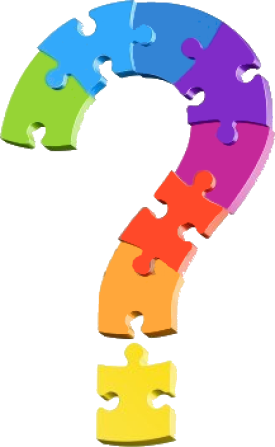 ящик
кубик
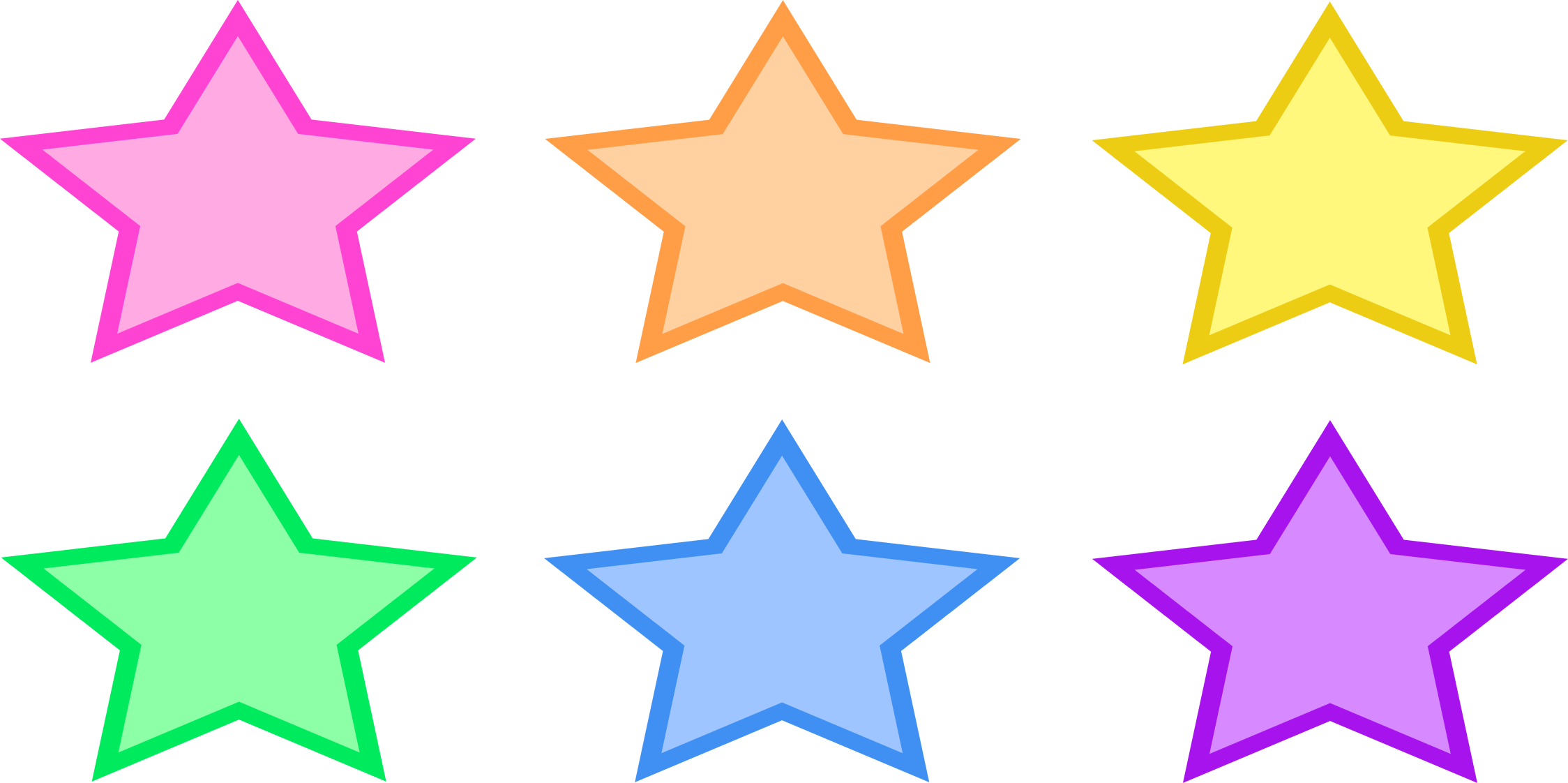 ЁЖИК
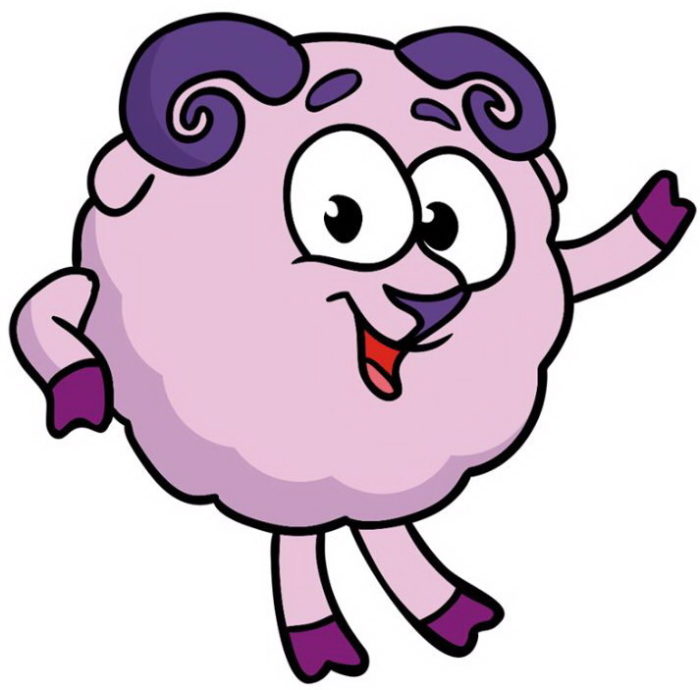 С. 126 
упр. 243
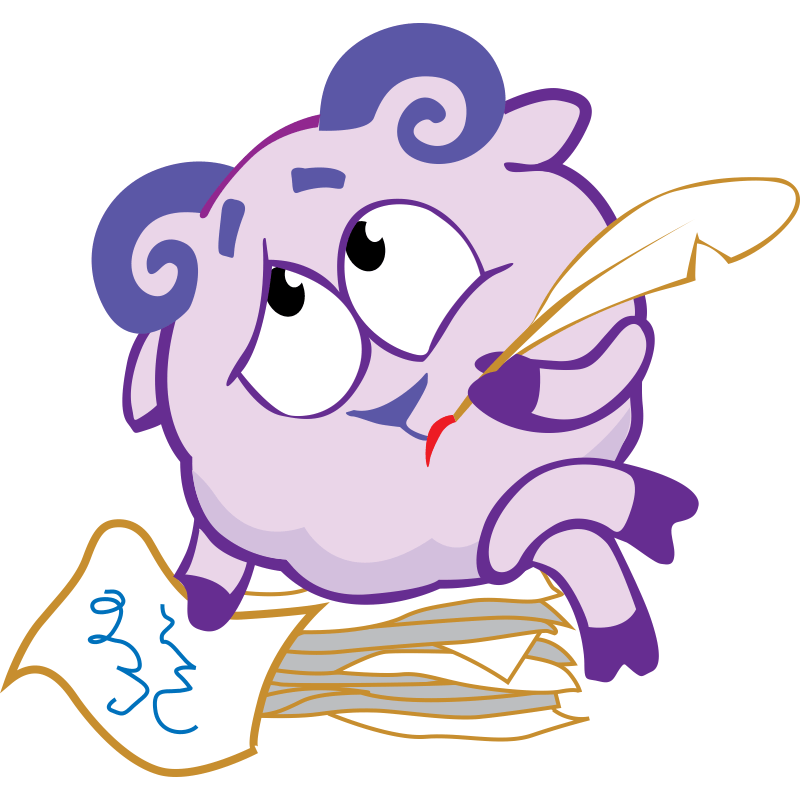 Барашек, веночек,  кармашек, ключик, внучек
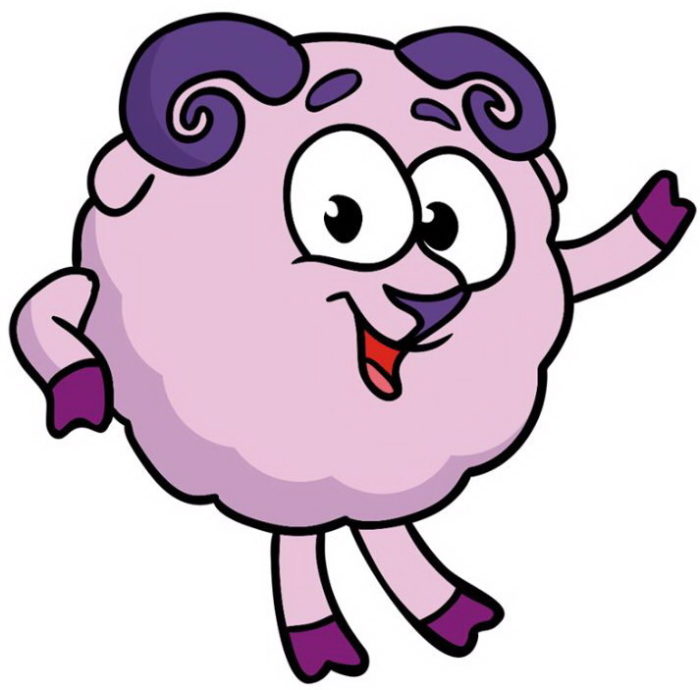 РАБОТА В ГРУППАХ
СОСТАВИТЬ ПРЕДЛОЖЕНИЯ СО СЛОВАМИ С СУФФИКСАМИ 
–ЕК,  - ИК
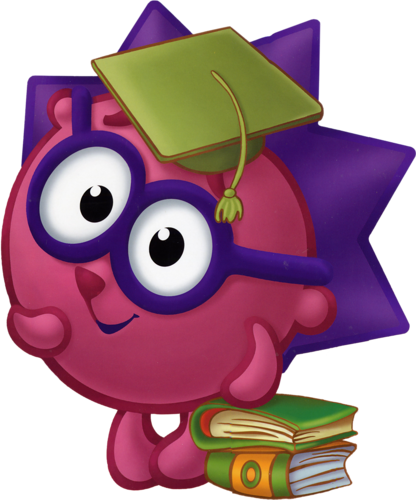 ГДЕ СТОИТ СУФФИКС?
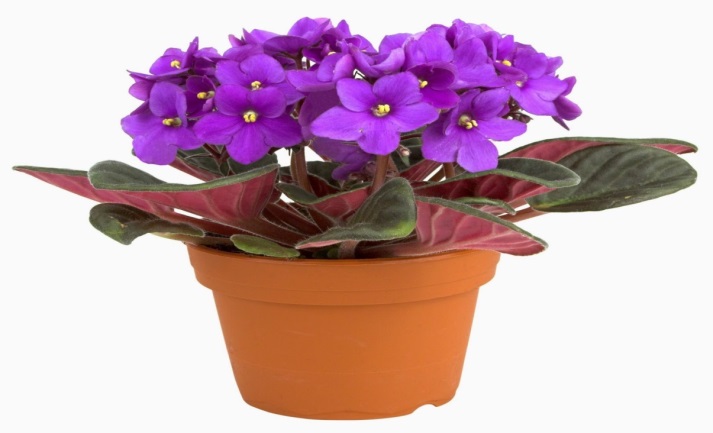 А) после корня
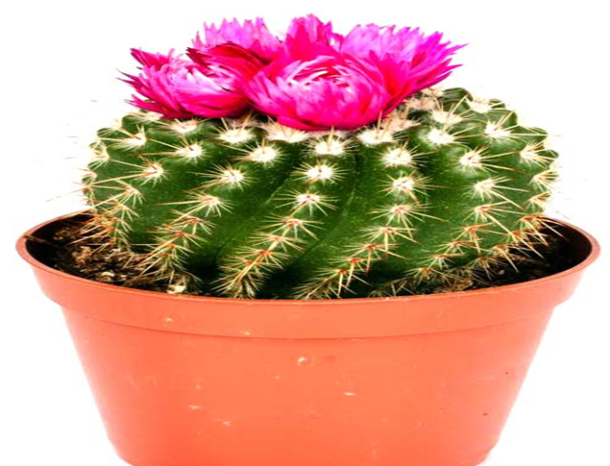 б) после приставки
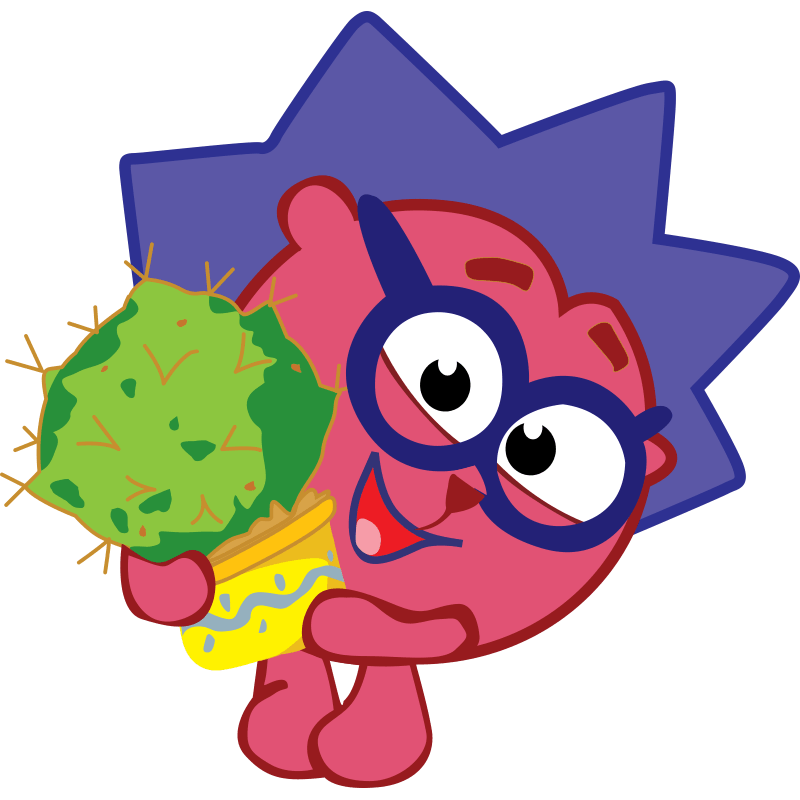 Для чего нужны  СУФФИКСы?
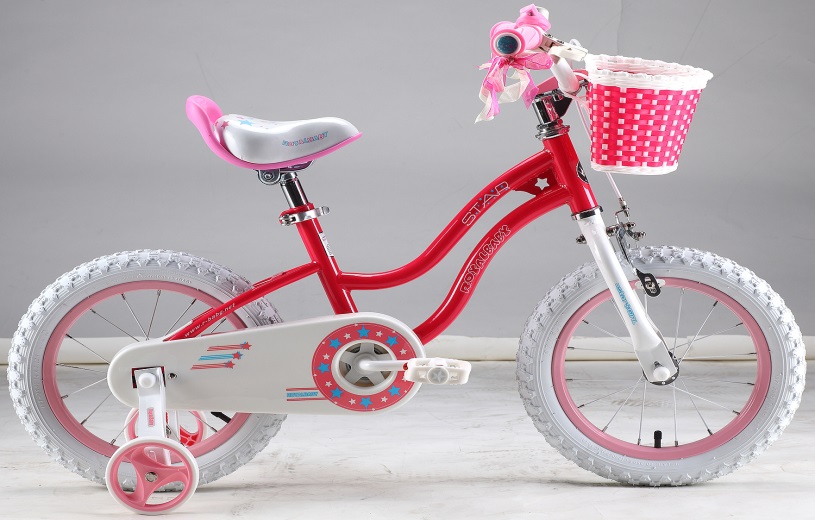 А) для образования новых слов
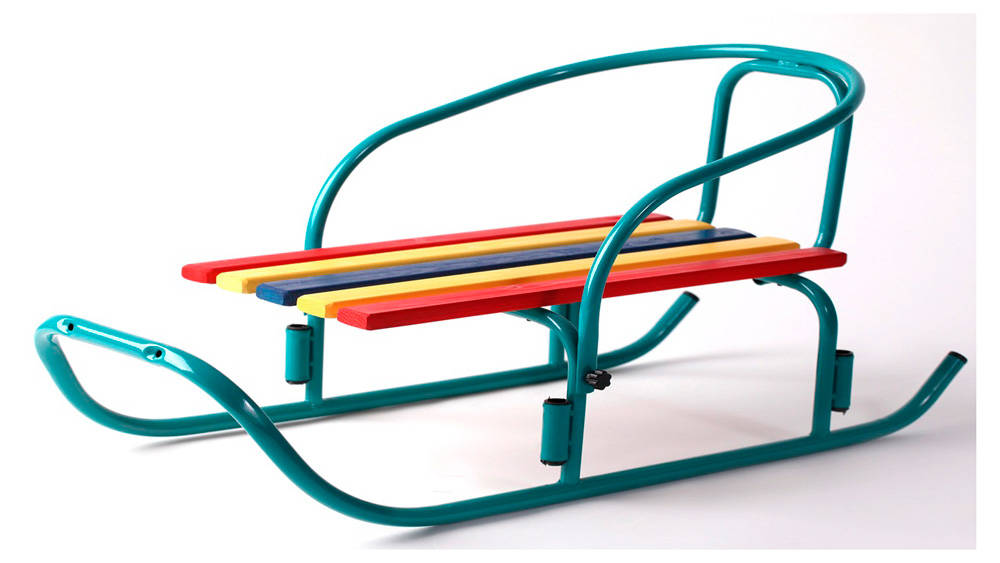 б) для связи слов в предложении
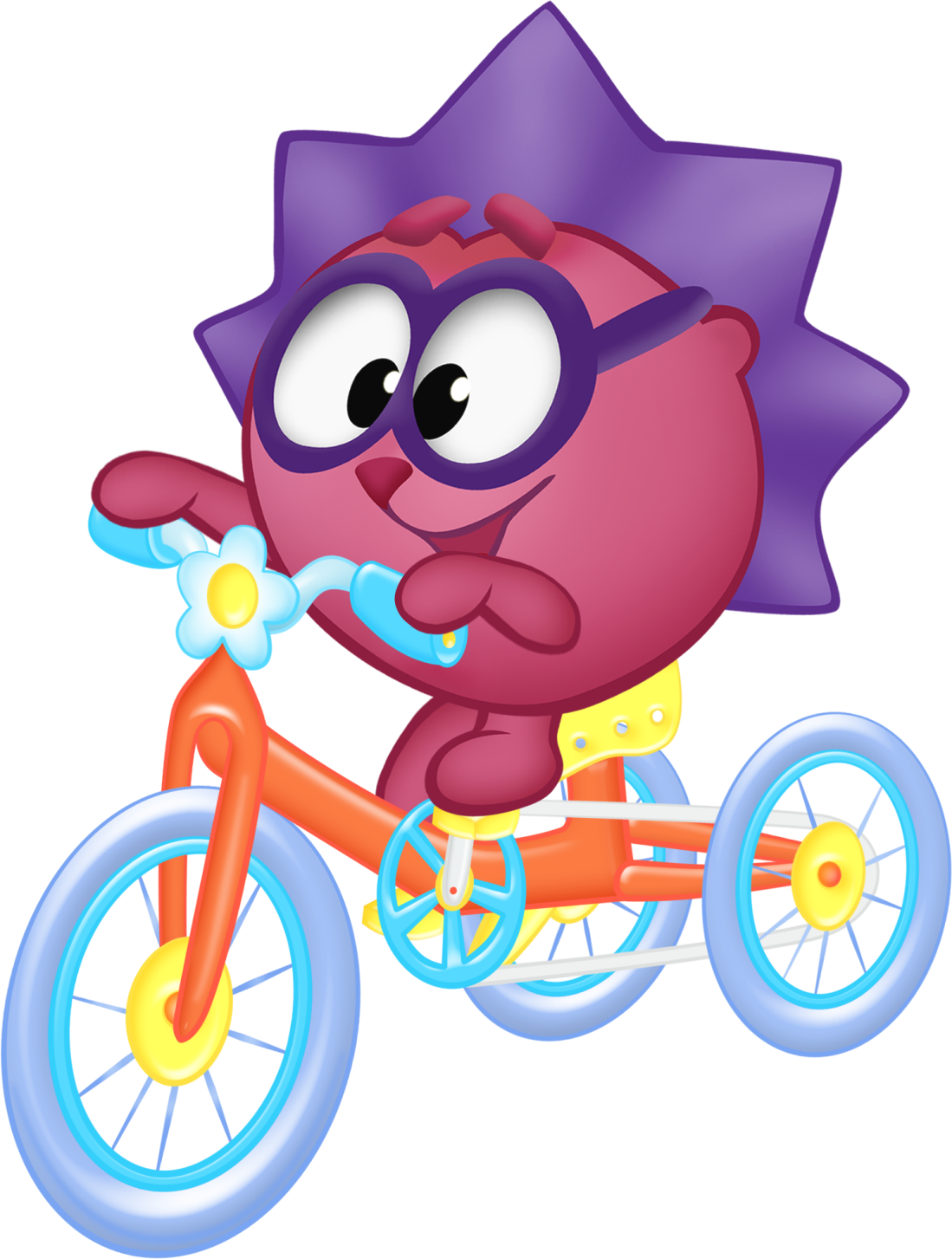 Когда пишется СУФФИКС -ек?
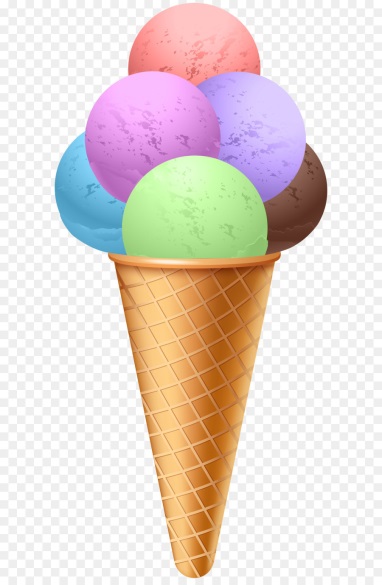 А) гласный 
исчезает
б) гласный 
сохраняется
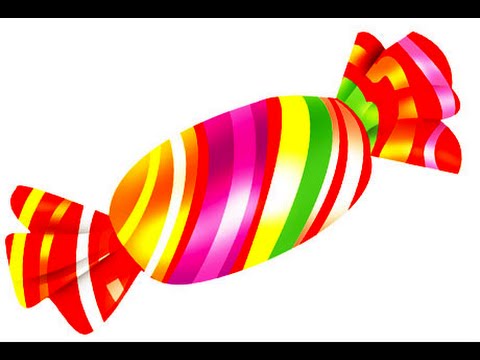 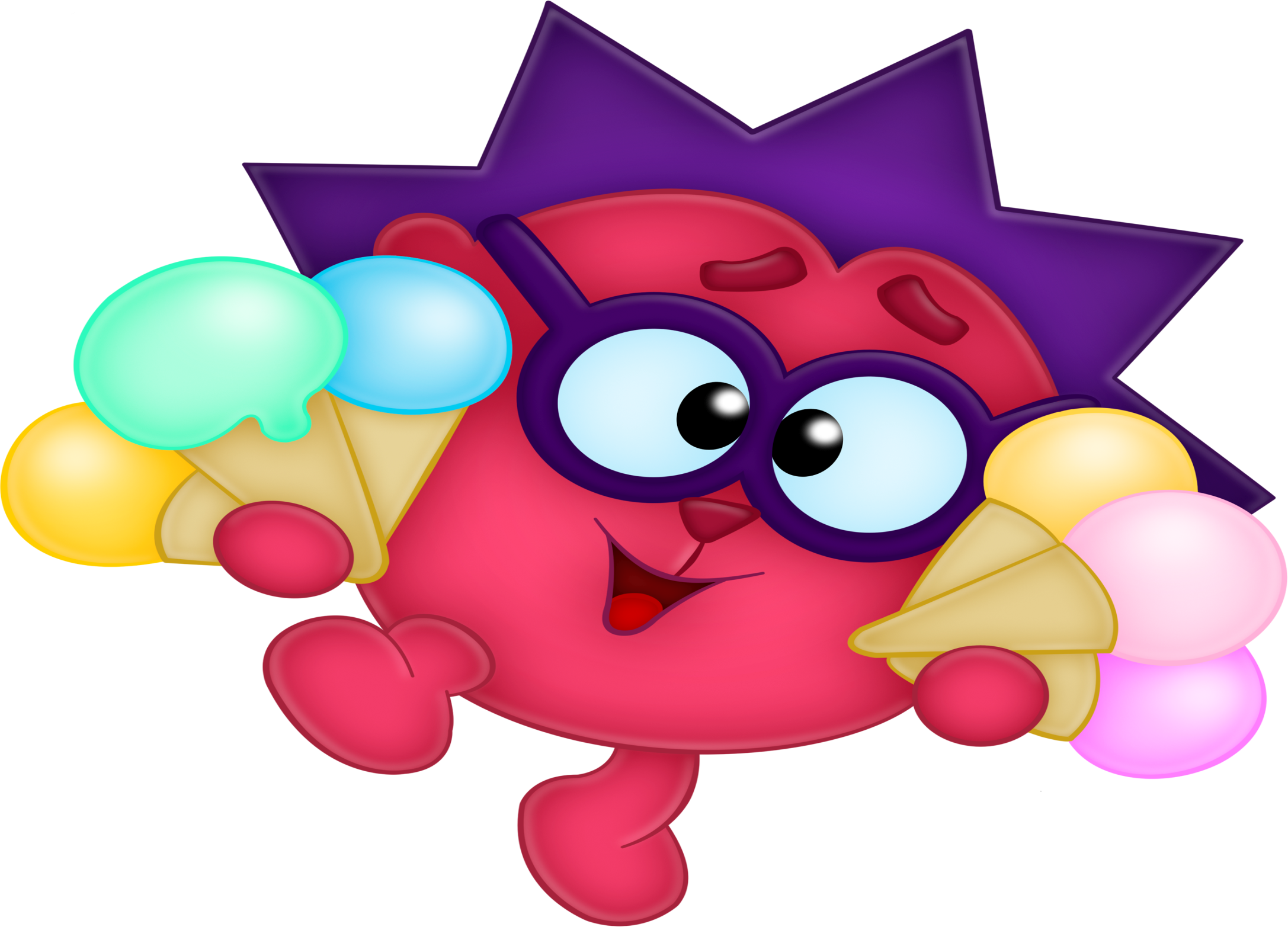 Выбери ряд слов с суффиксом -ек
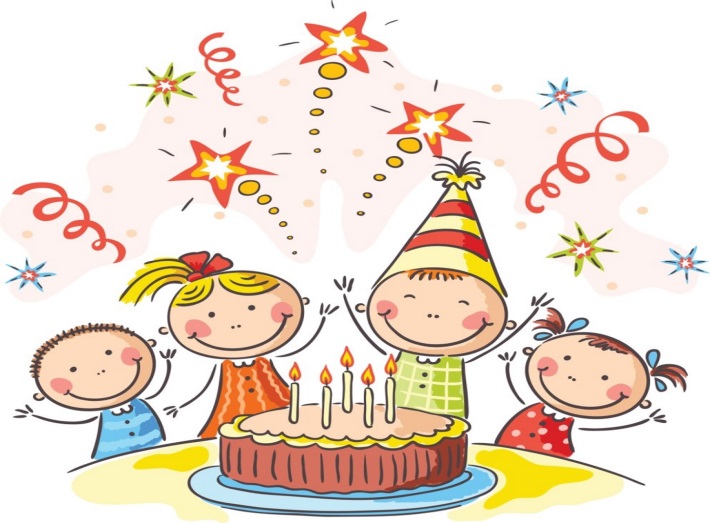 А)лист.к, куст.к
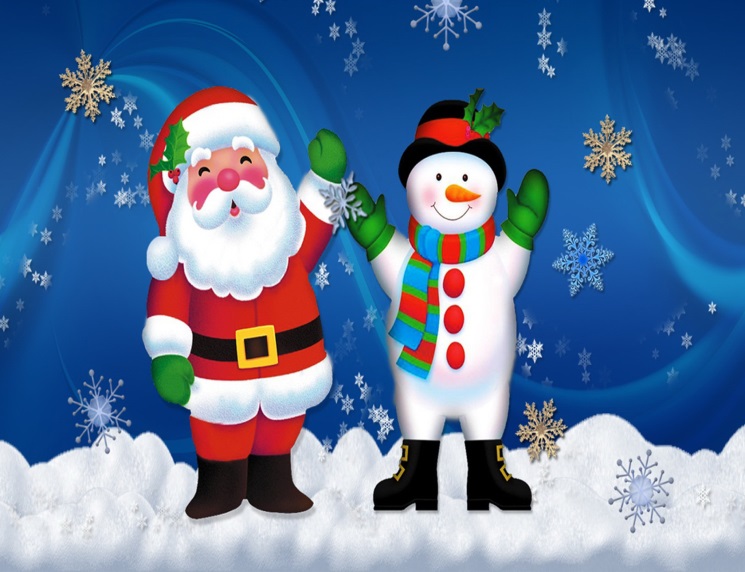 б)ящич.к, мешоч.к
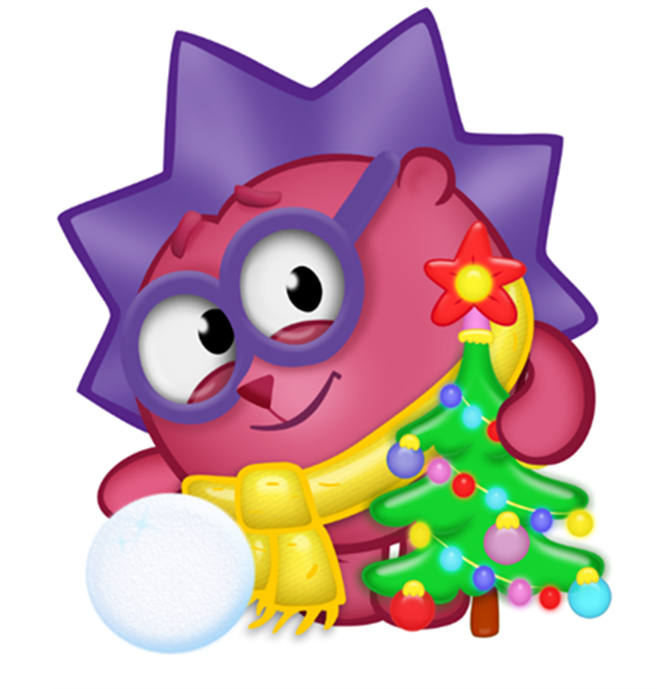 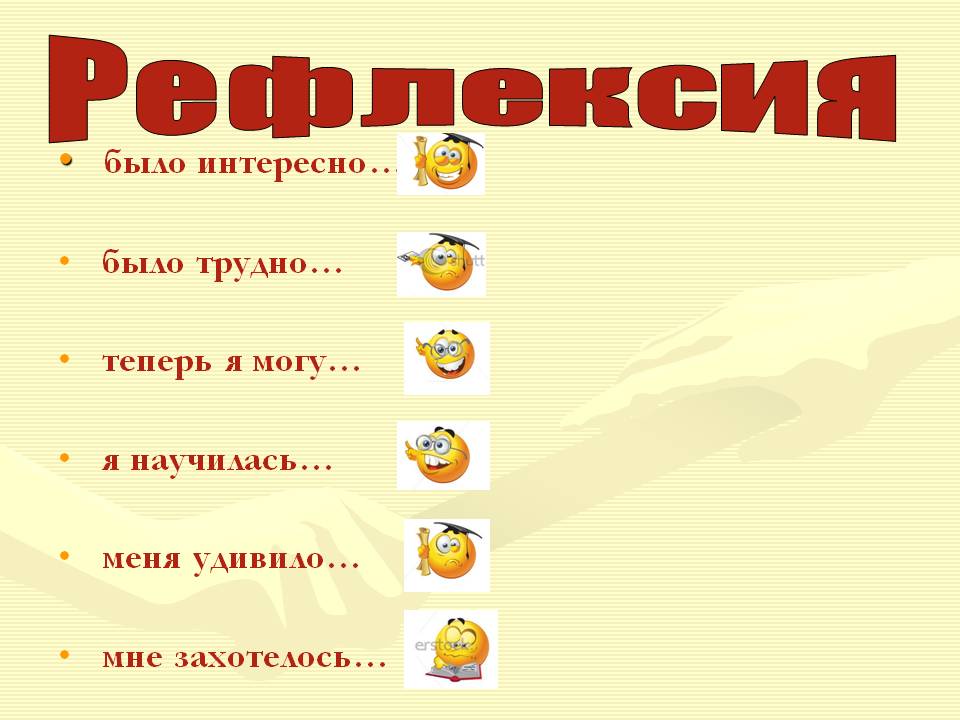 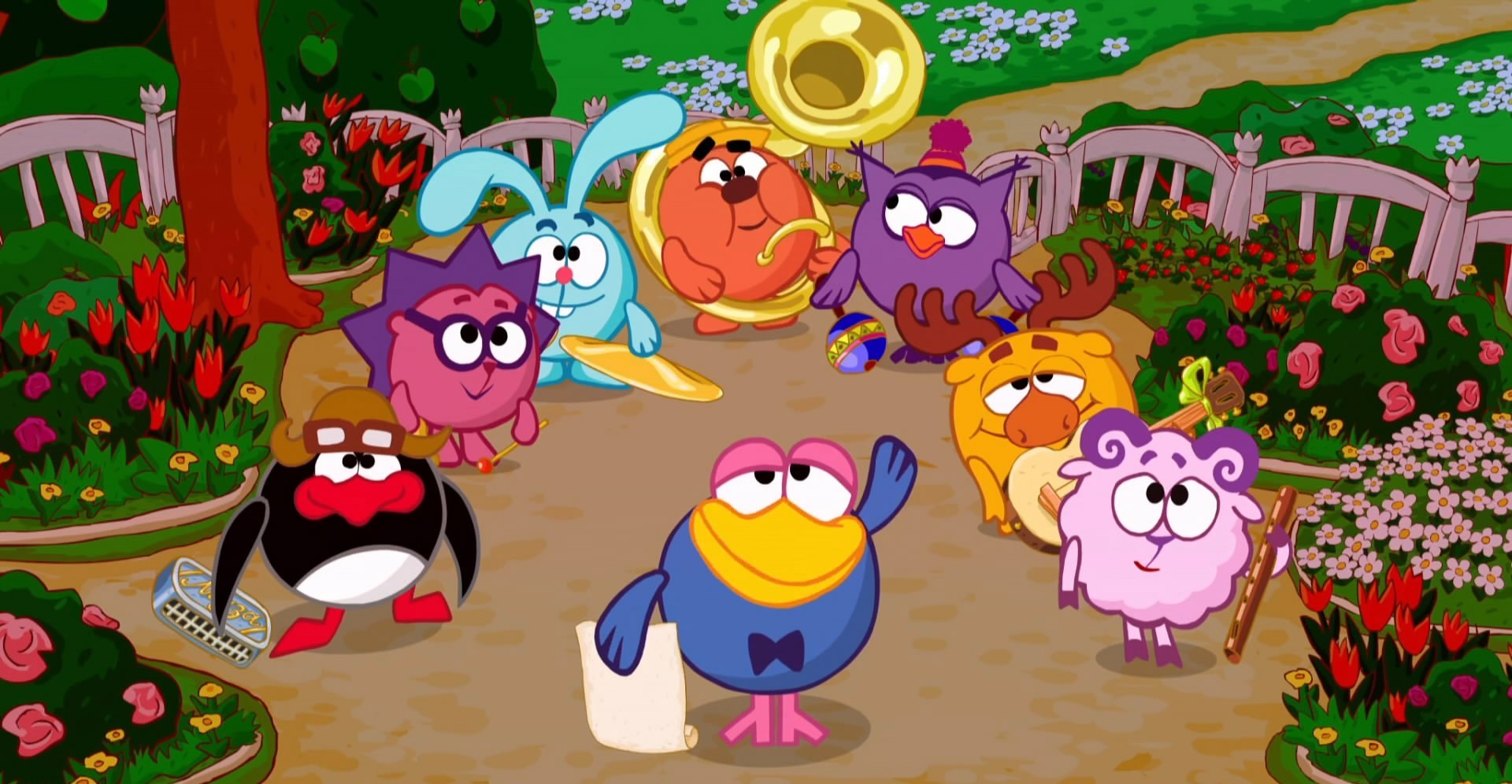 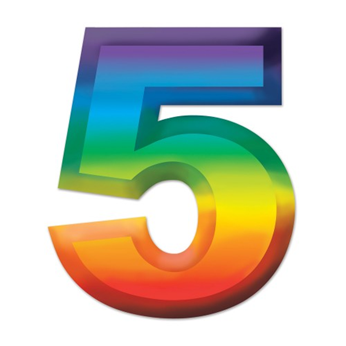 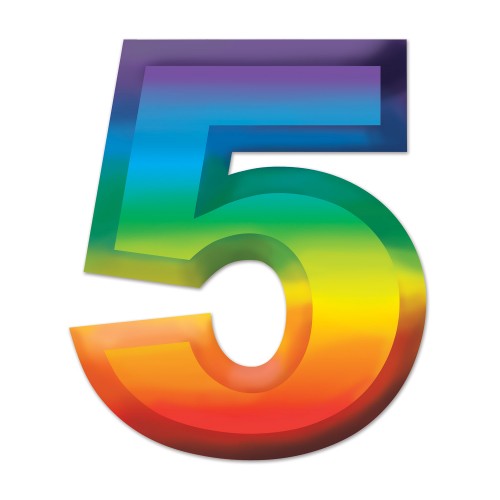 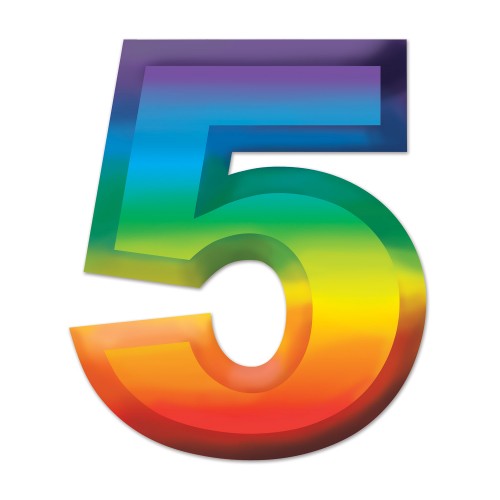